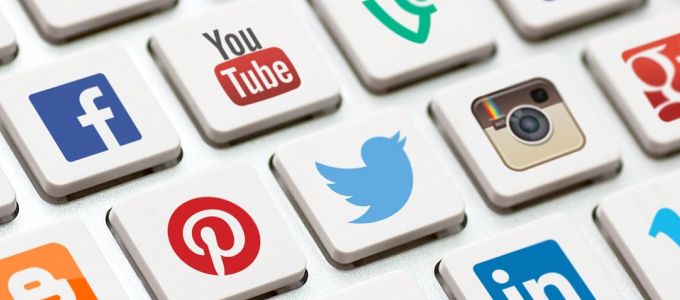 A importância das redes sociais como ferramenta de marketing Jurídico.
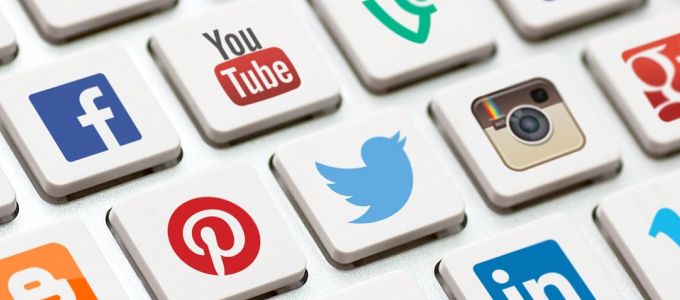 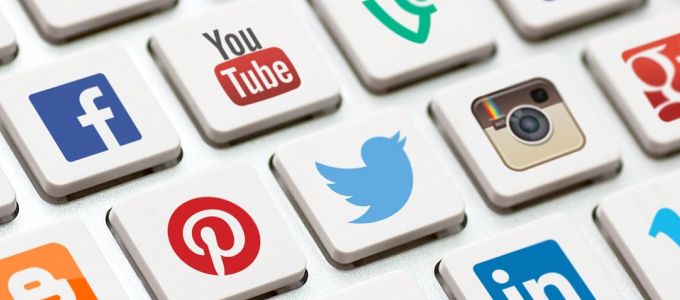 Principais Redes sociais:
1° FACEBOOK
2° YOUTUBE
3° INSTAGRAM
4º WHATSAPP
5º LINKEDIN
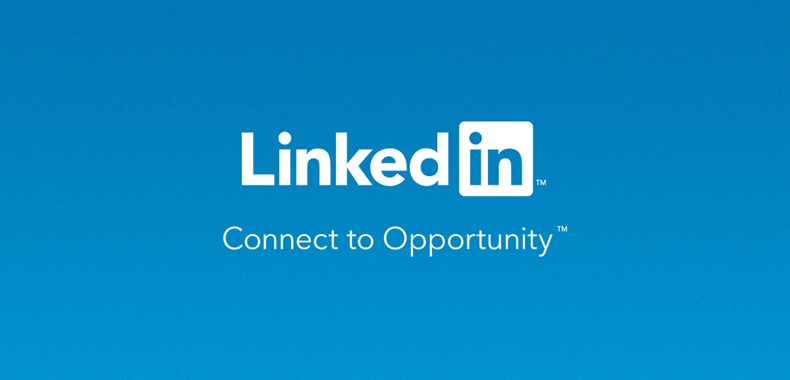 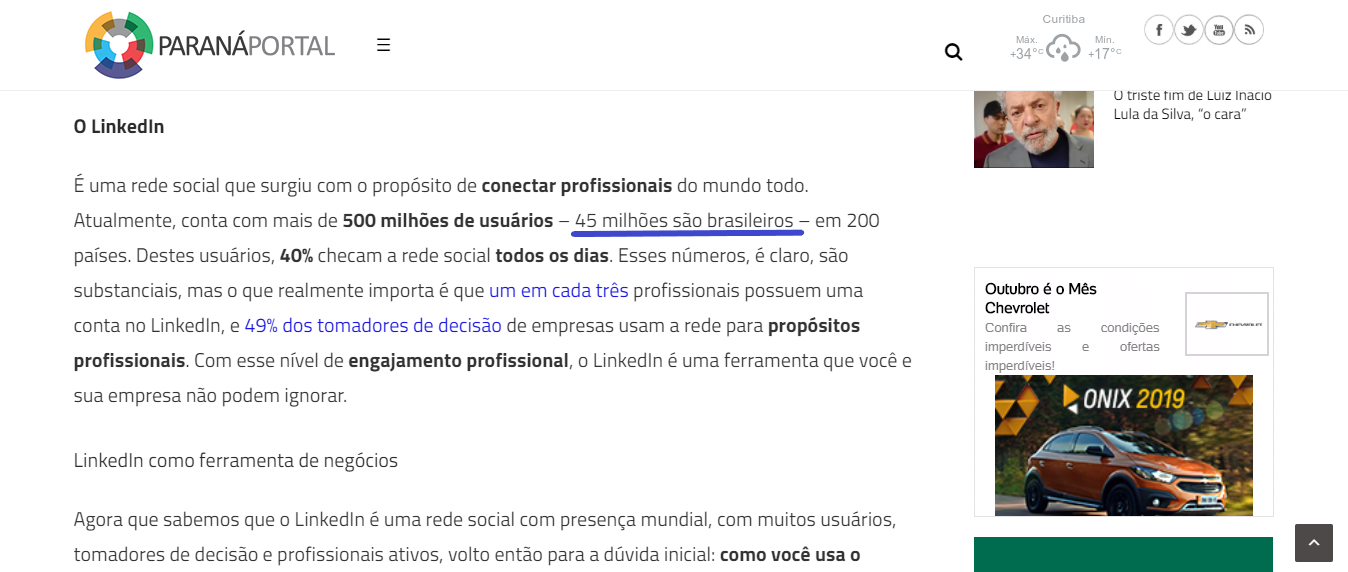 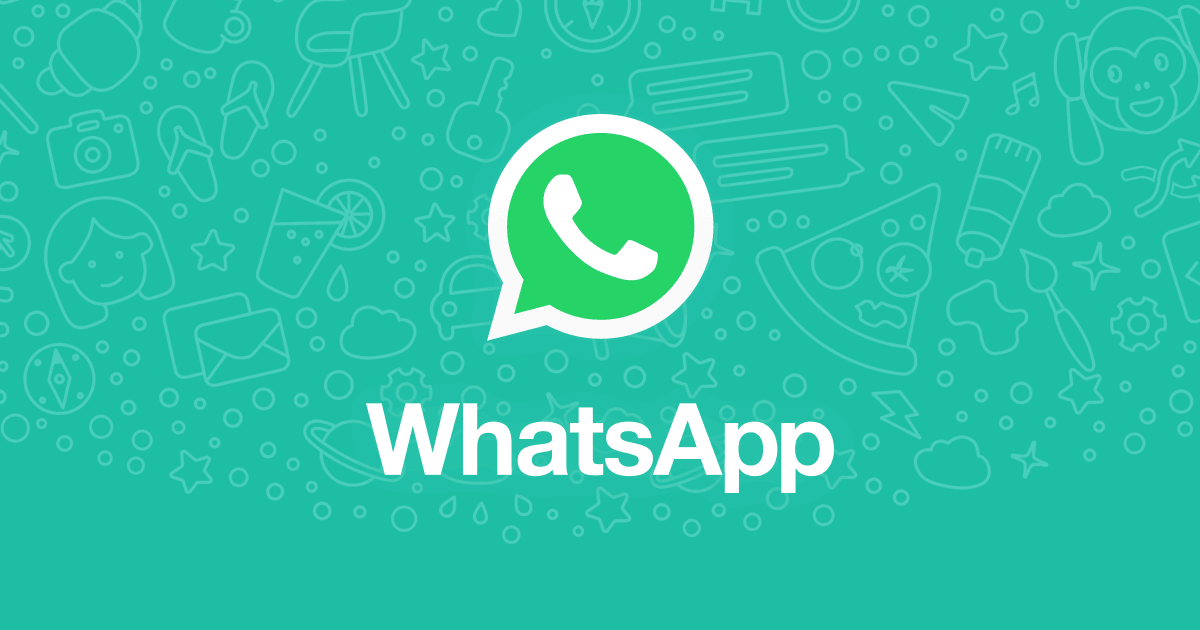 Ferramentas de marketing para whatsapp.
1 - STATUS.2 - LISTA DE TRANSMISSÃO.3 - RESPOSTA AUTOMÁTICA (CHATBOTS BUSINESS).4 - ESTATÍSTICAS (BUSINESS)5 - DEFINIR HORÁRIO DE FUNCIONAMENTO E PERFIL DESEJADO. (WHATSAPP BUSINESS).
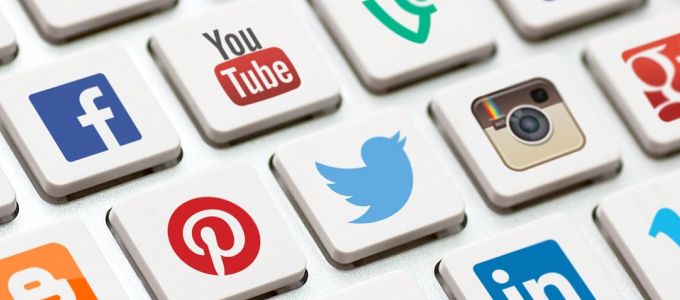 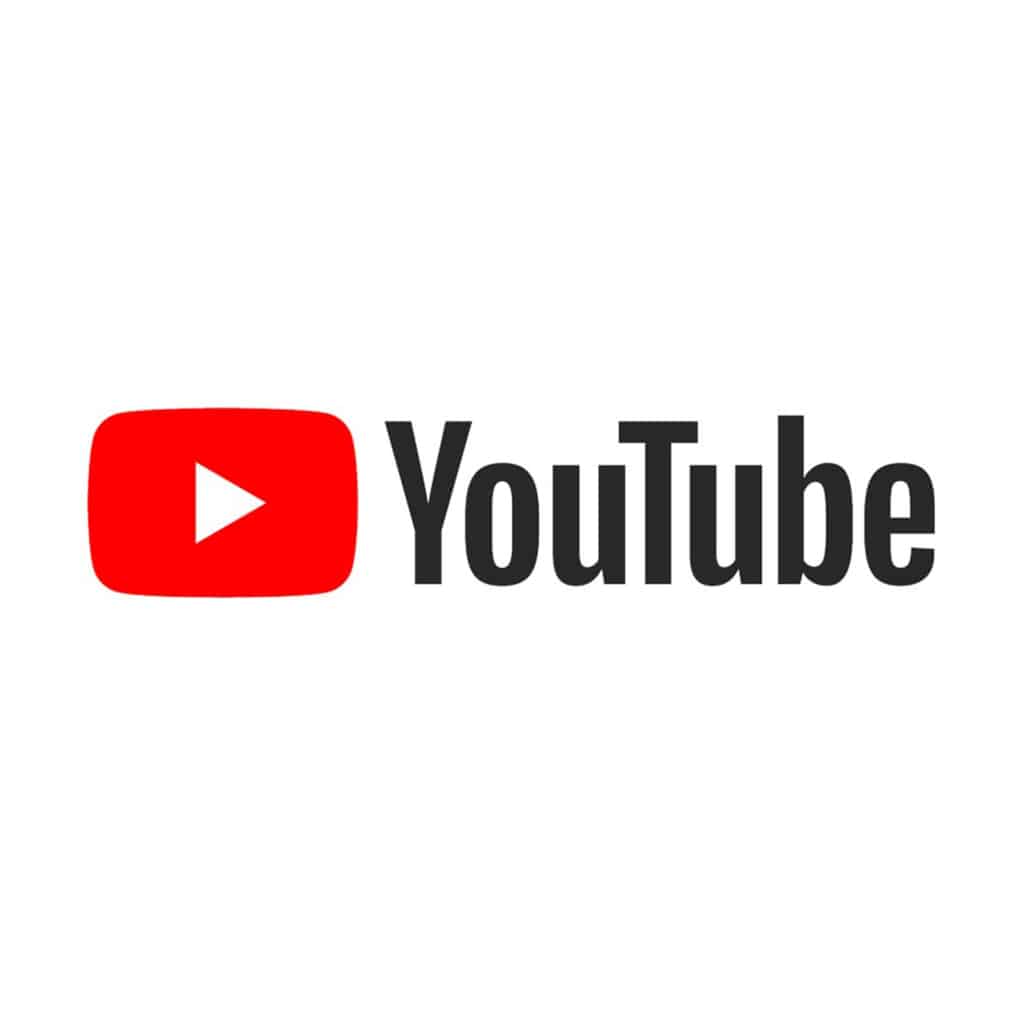 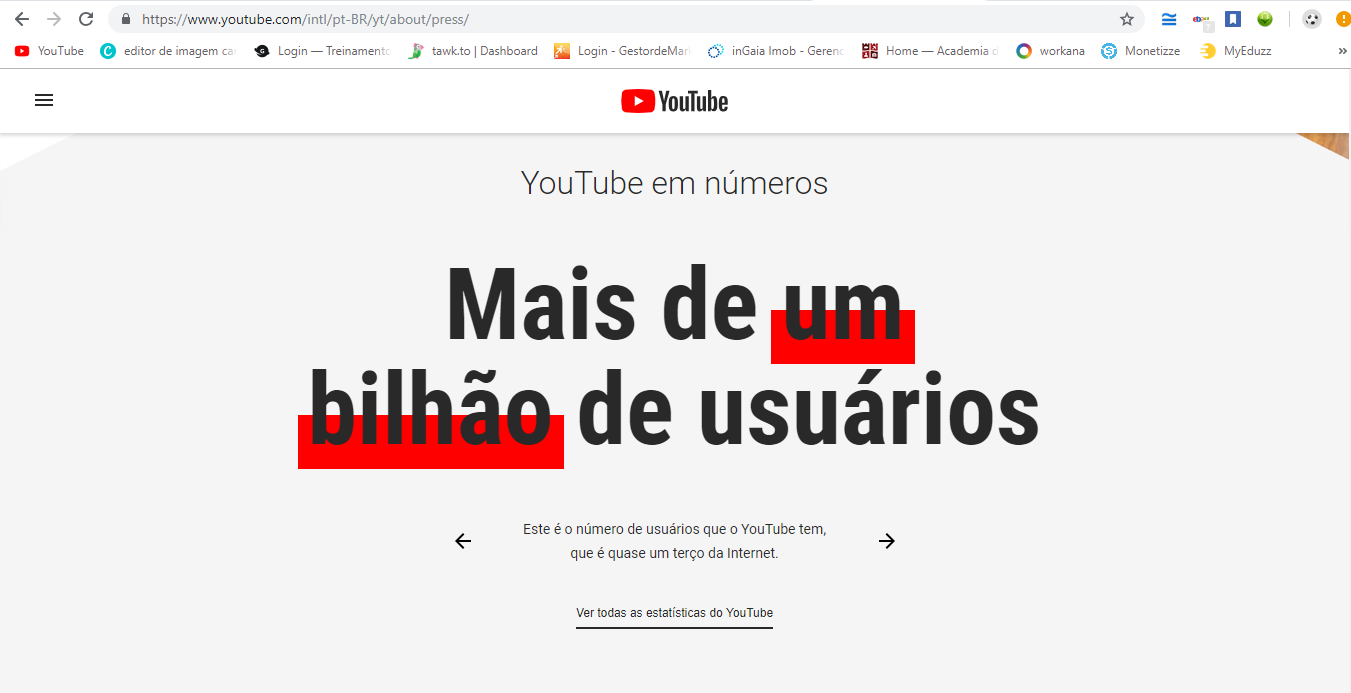 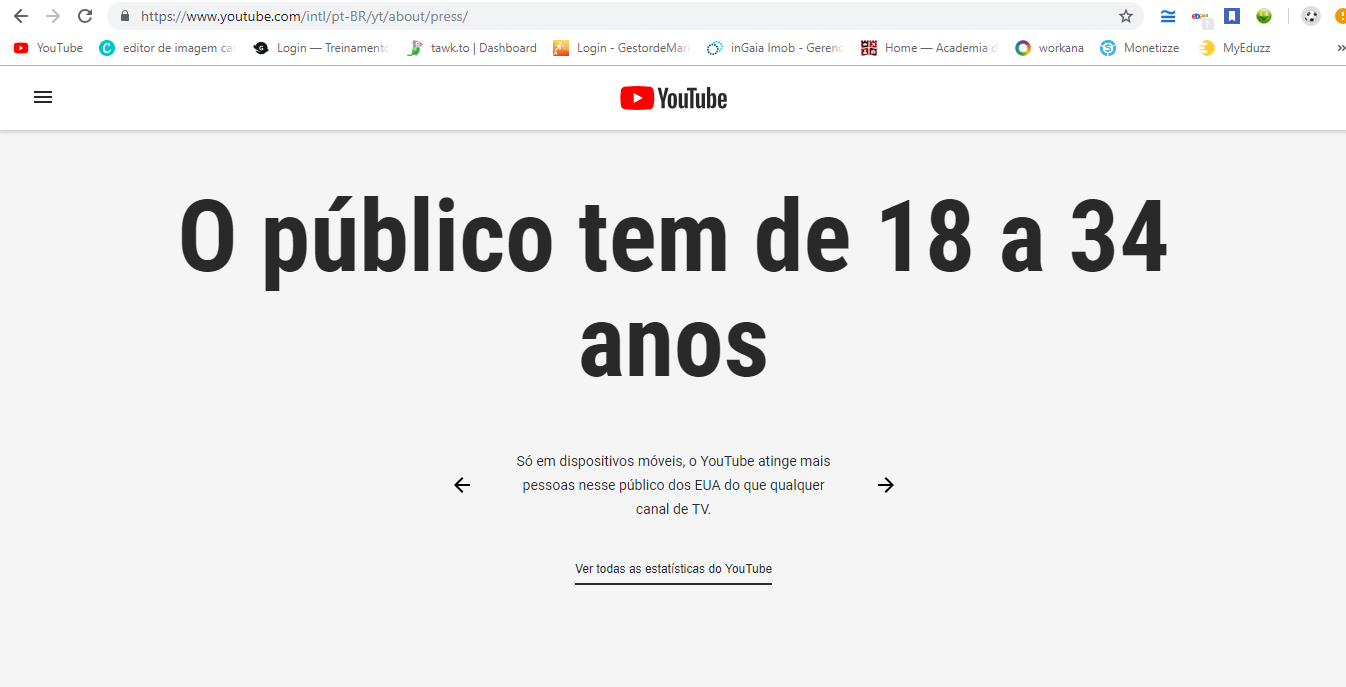 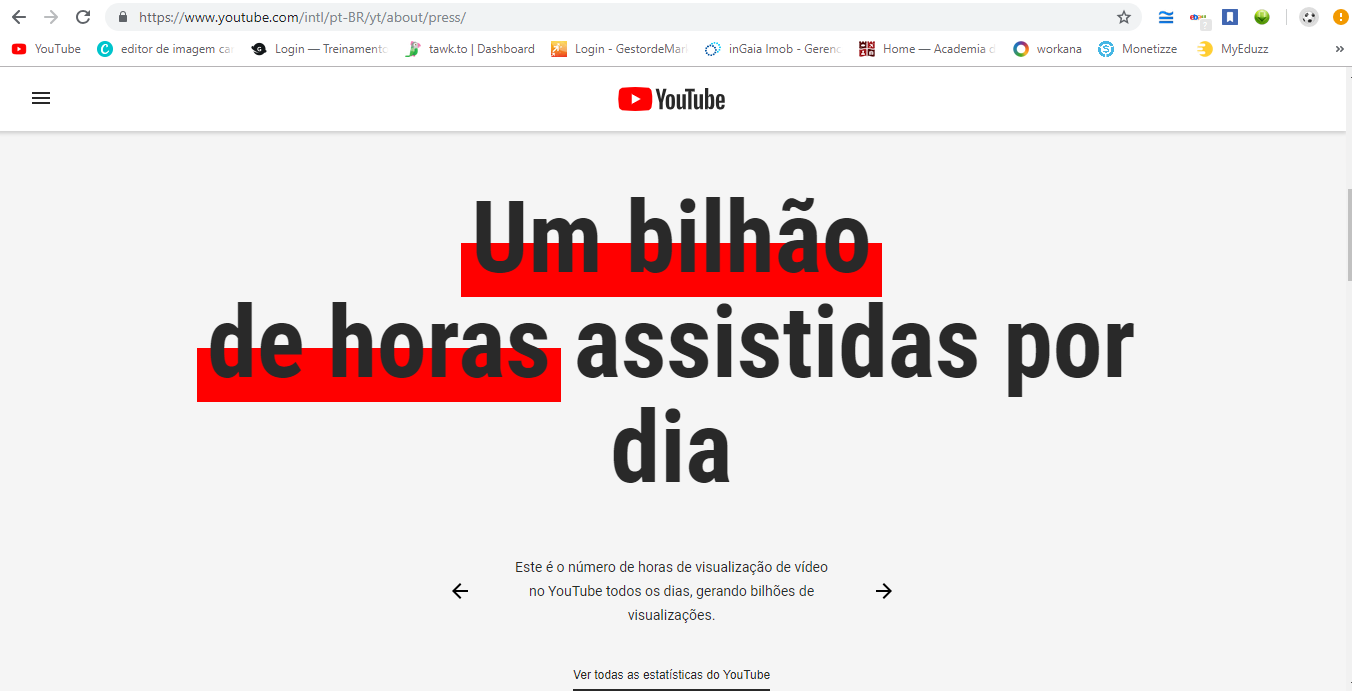 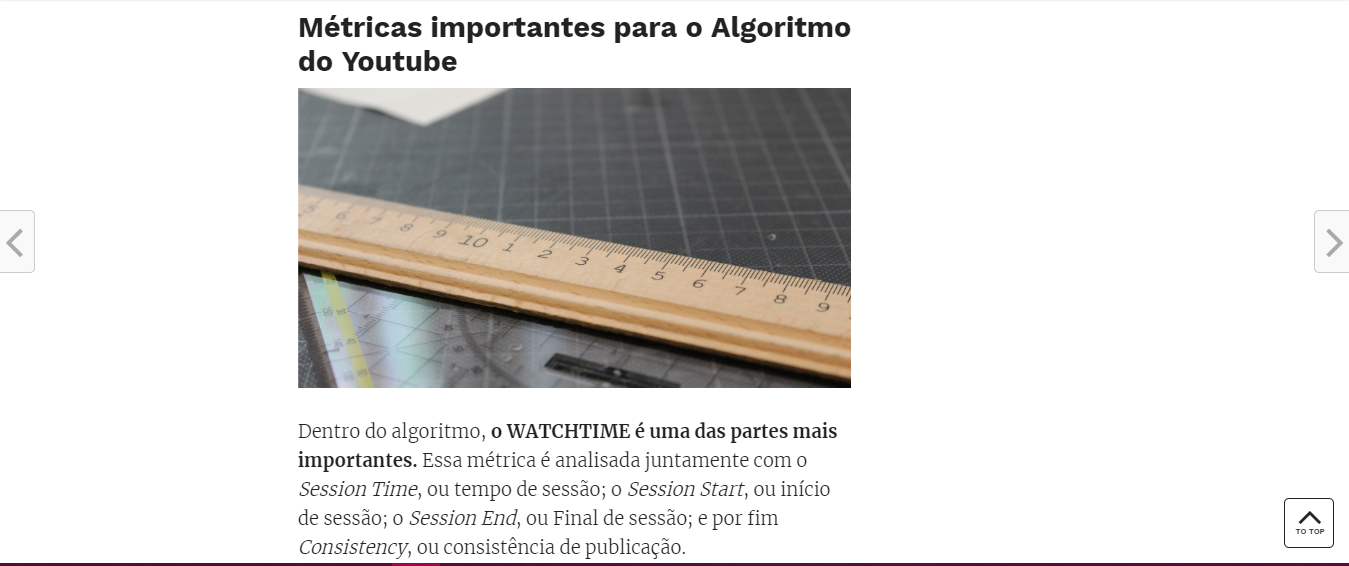 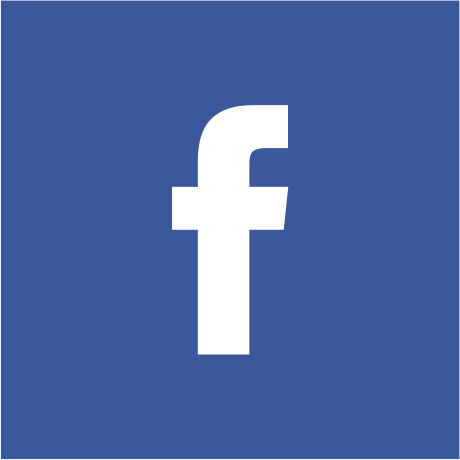 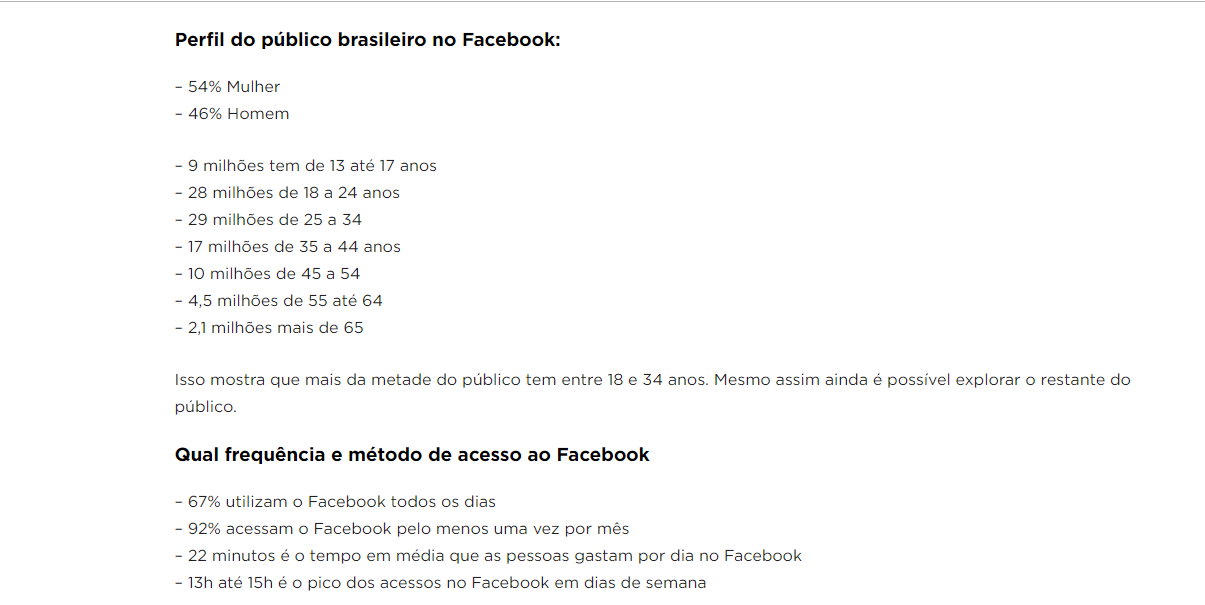 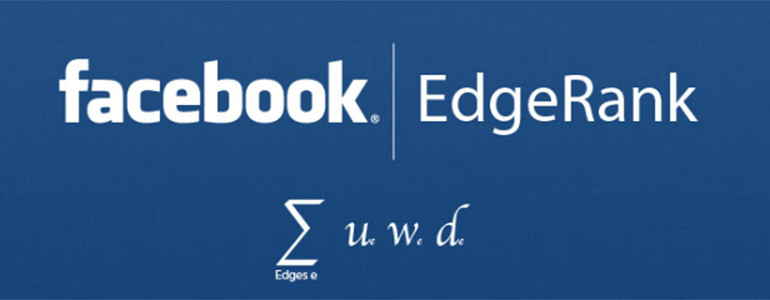 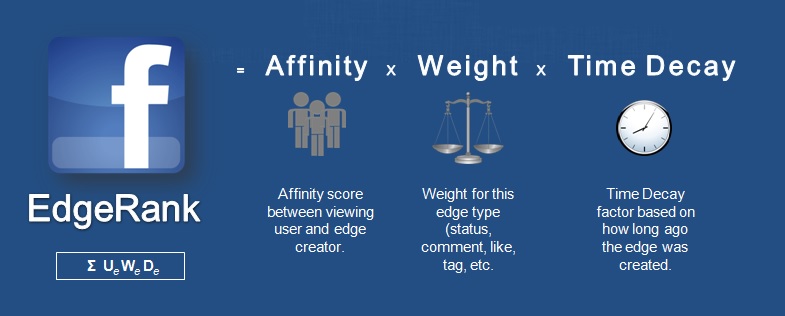 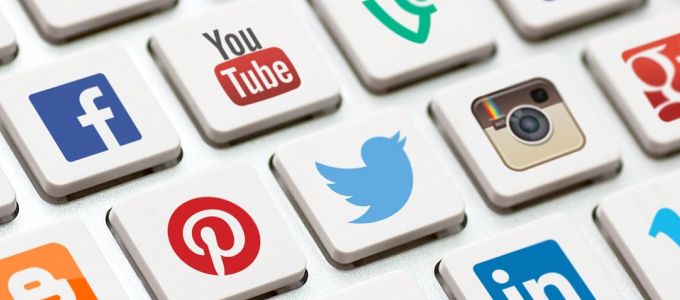 CUIDADO AO FAZER AS DIVULGAÇÕES.
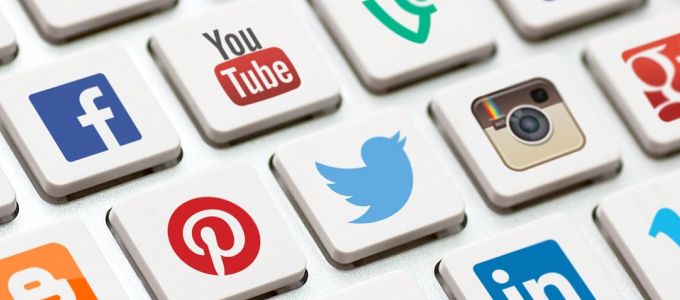 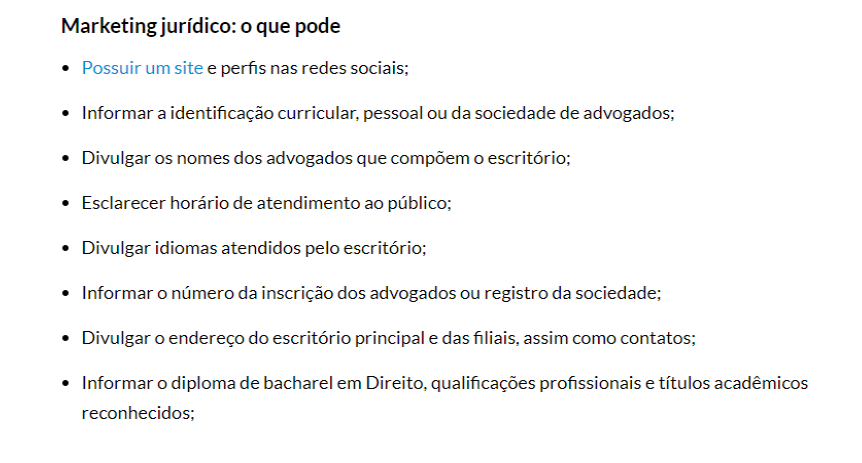 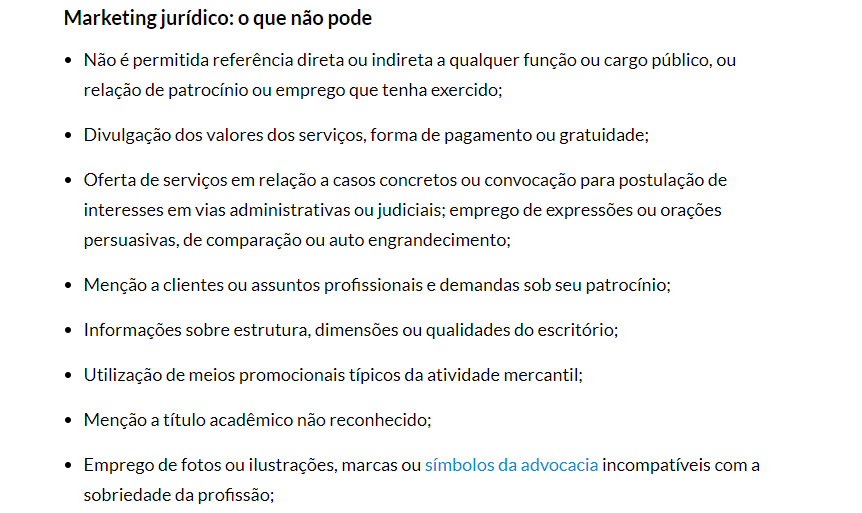 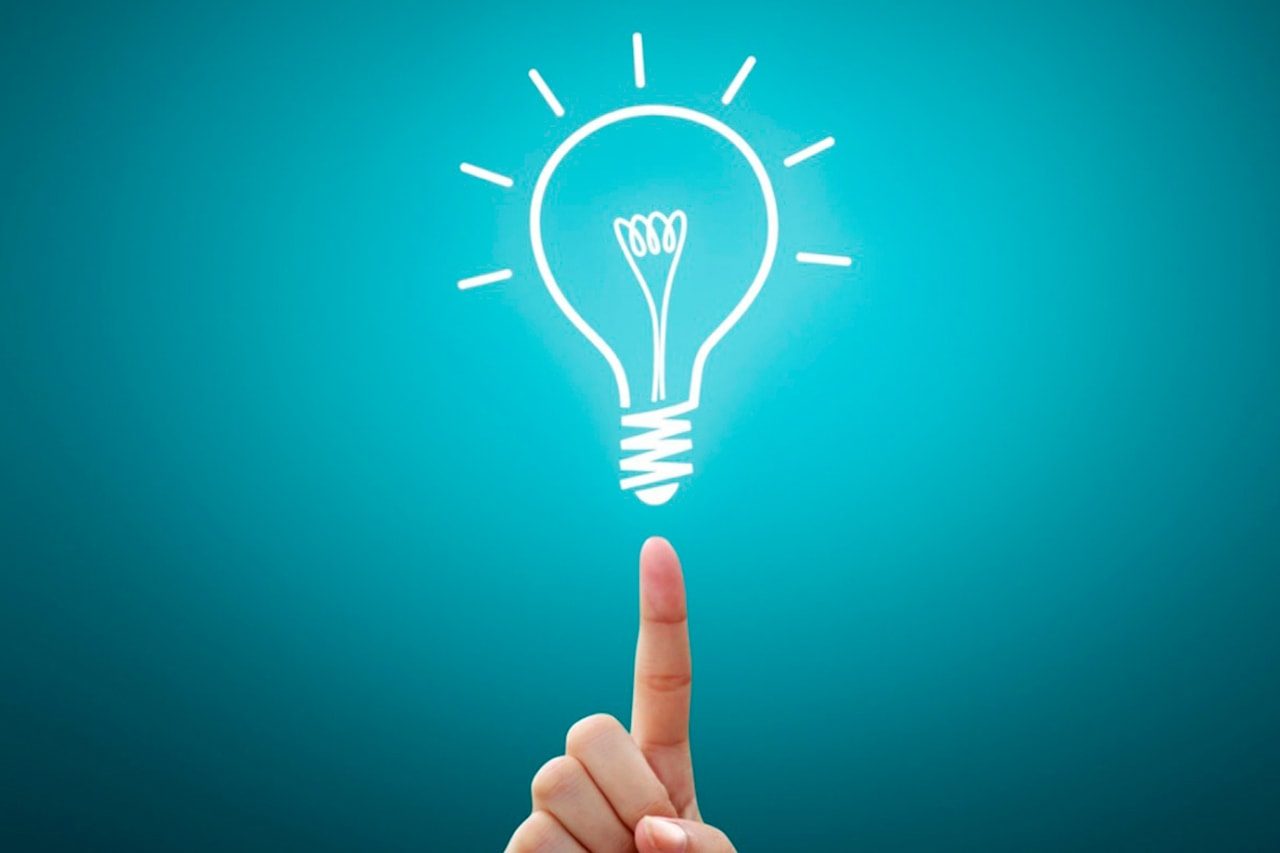 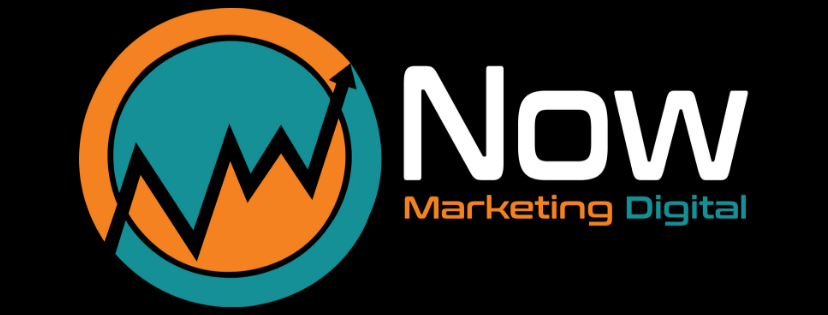 CONTATO:Celular / Whatsapp: (13) 997996283E-mail: negociosnanuvemph@gmail.com